NONINEAR SCHROEDINGER EQUATION IN TIME
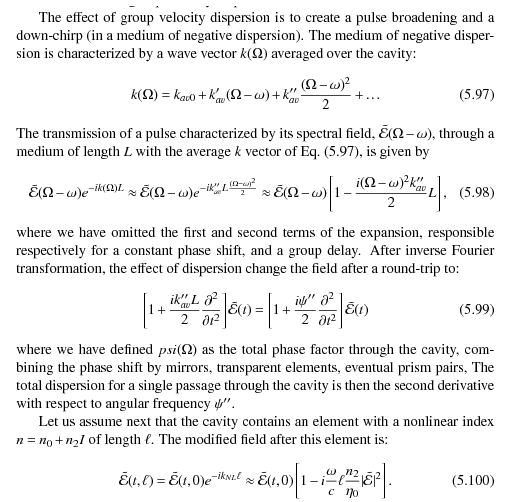 NONINEAR SCHROEDINGER
EQUATION IN TIME
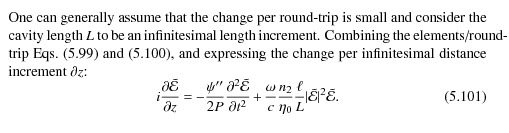 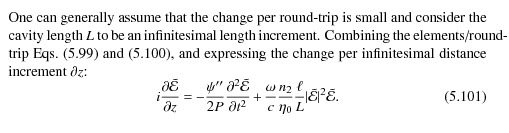 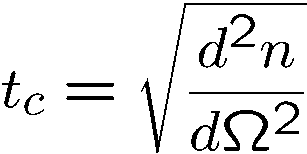 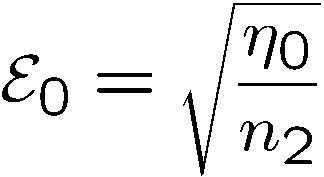 Characteristic field:
Characteristic time:
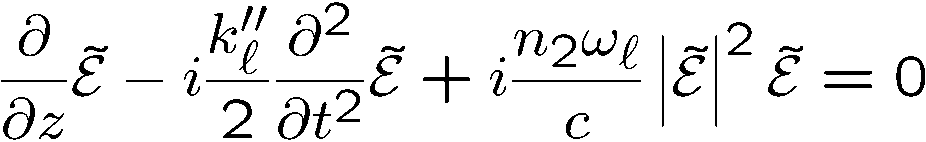 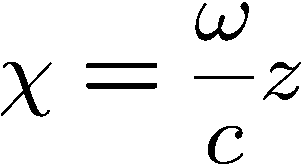 Normalized distance:
Equation in the retarded frame
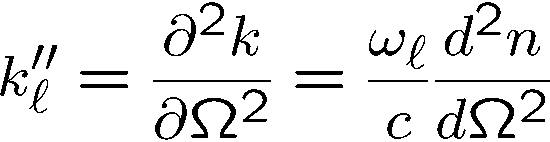 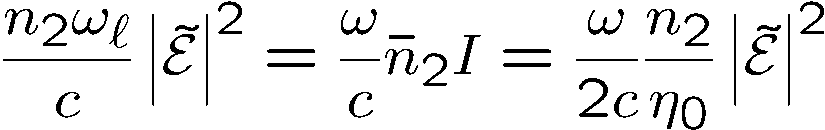 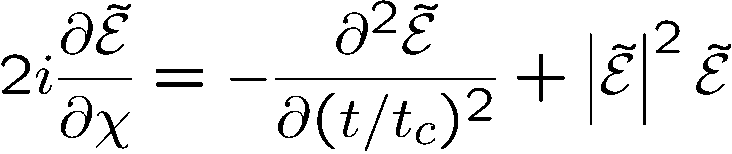 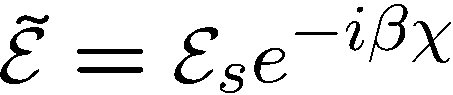 Solitons: solutions of the eigenvalue equation
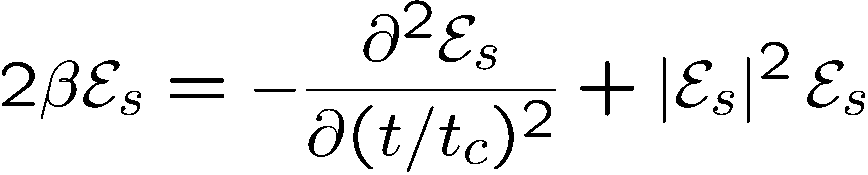 ]
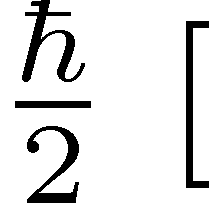 Multiply by
Why non-linear Schroedinger equation?
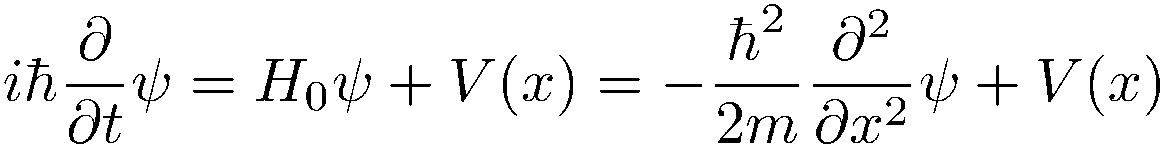 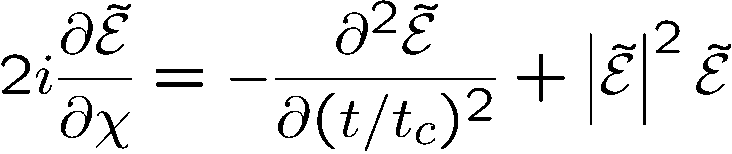 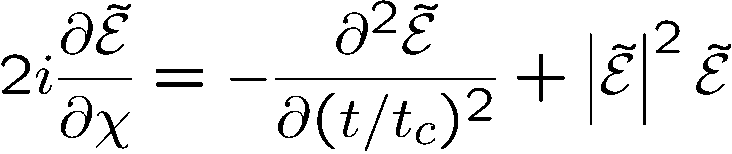 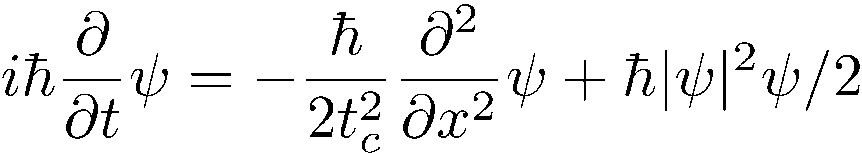 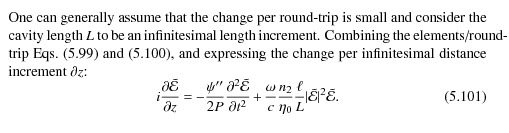 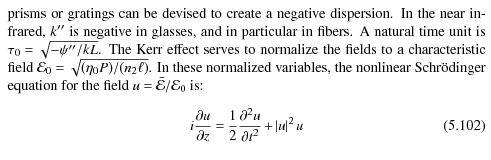 Solution of the normalized NL Schroedinger equation
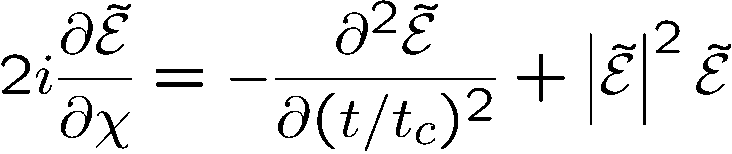 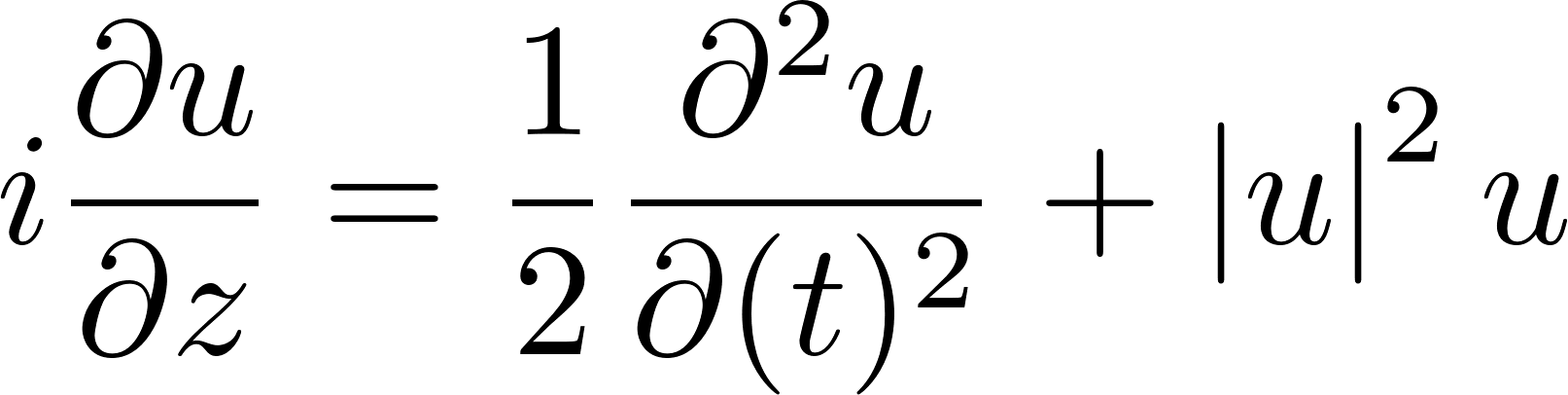 The standard form is:
Trial solution
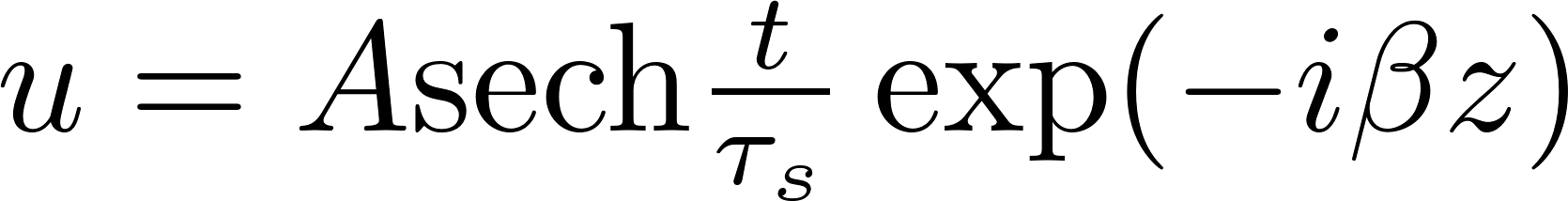 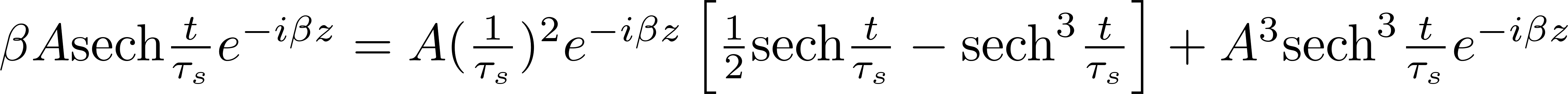 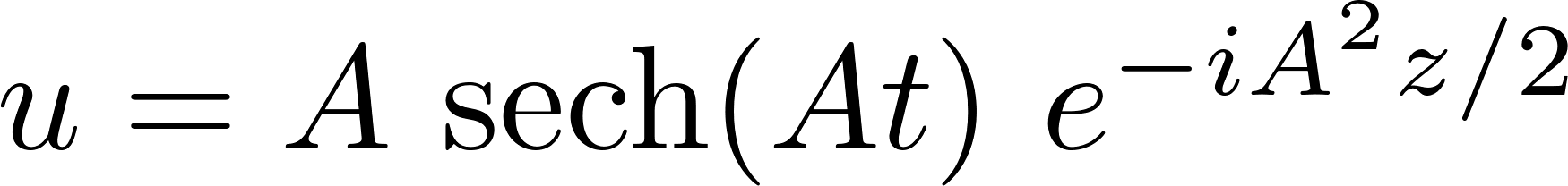 In these normalized units, there is an infinite family of solutions of ``order 1'', defined as the product of peak amplitude A by pulse duration ts being unity.
But the correct “pulse area” is:
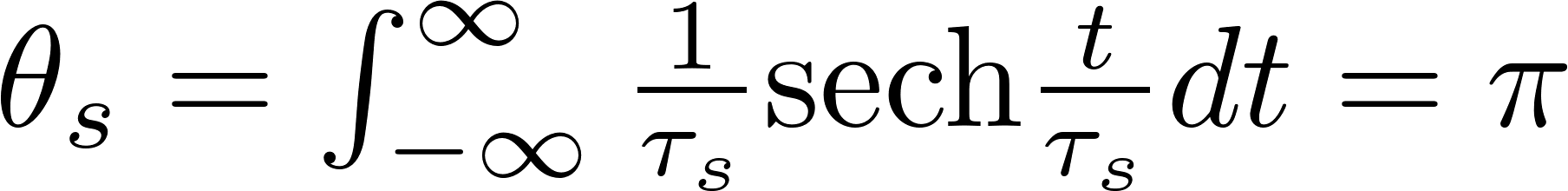 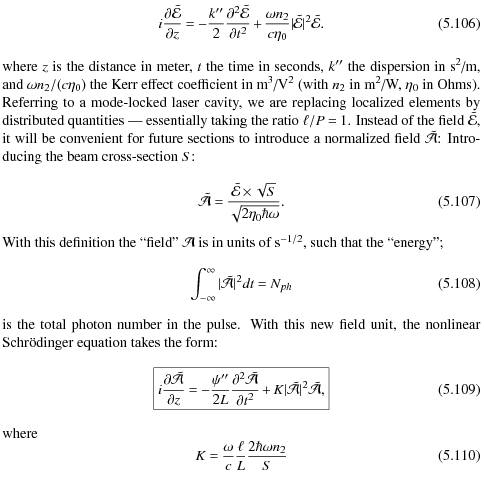 NONINEAR SCHROEDINGER
EQUATION IN TIME
NOT NORMALIZED SOLUTIONS
NONINEAR SCHROEDINGER
EQUATION IN TIME
NOT NORMALIZED SOLUTIONS
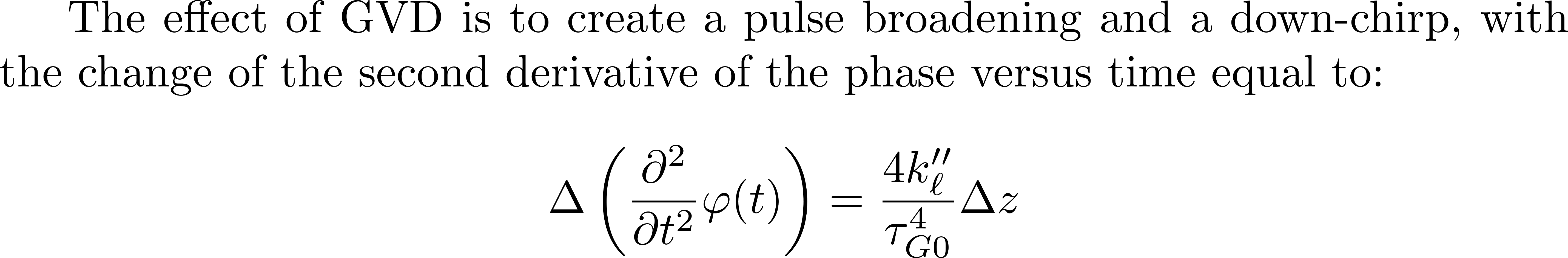 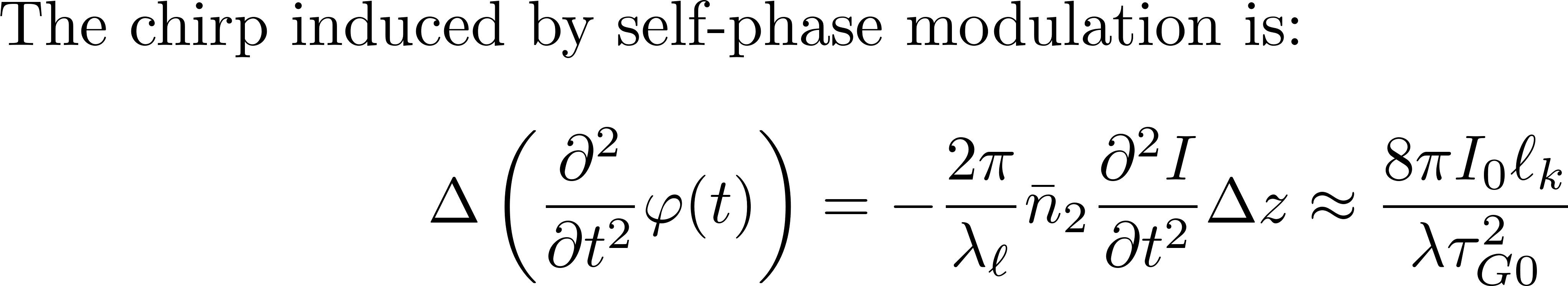 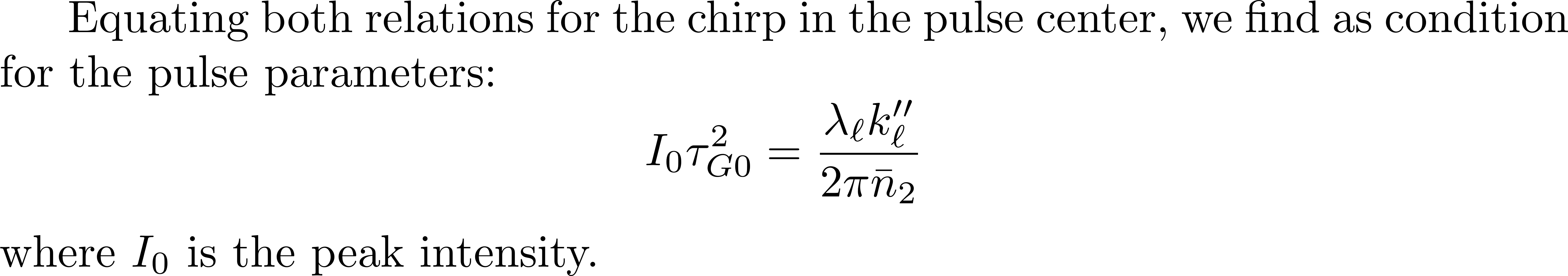 The actions of nonlinearity and GVD exactly compensate each other.
The actions of nonlinearity and GVD exactly compensate each other.
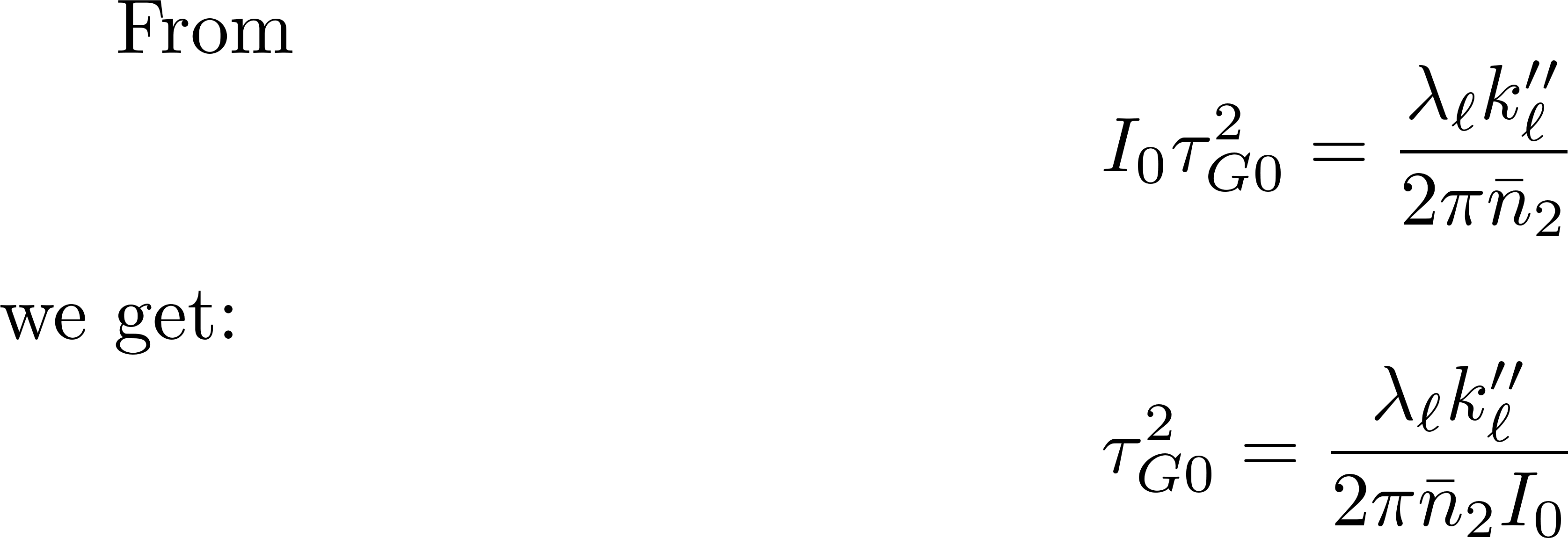 From the soliton equation we got:
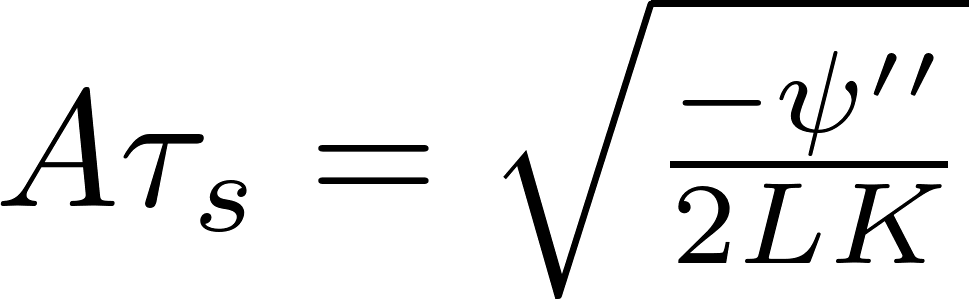 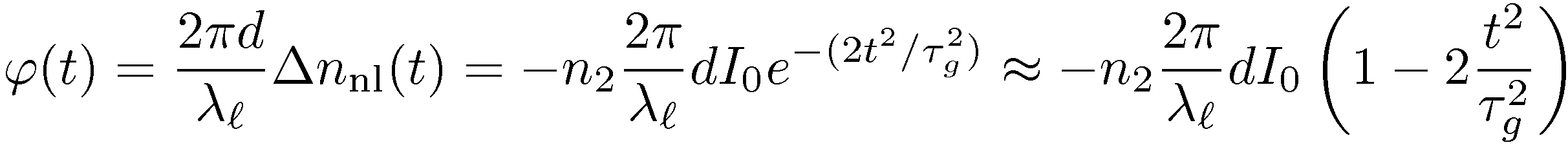 Non-linear index:
In time:
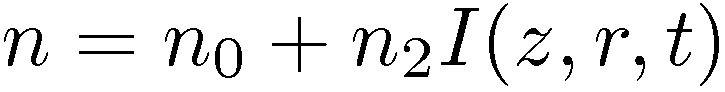 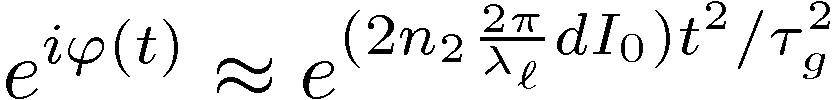 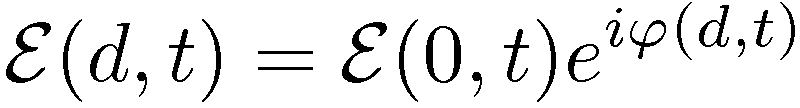 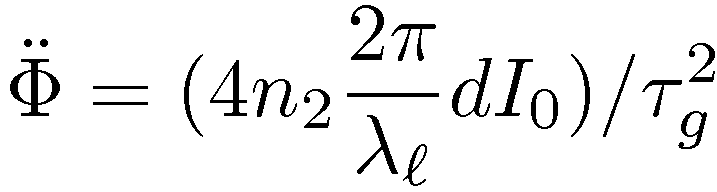 Time lens:
Another nearly equivalent approach is Gaussian time cavity
K is Kerr lensing in space and time!
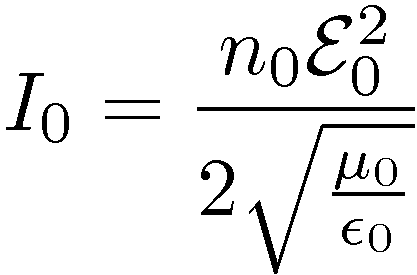 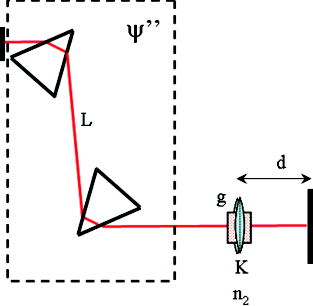 L
d
K
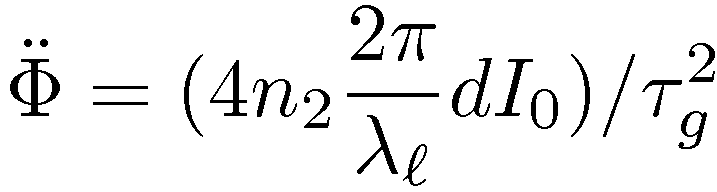 Time lens:
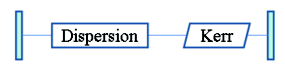 Time empty cavity
Lens matrix:
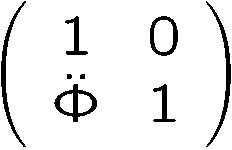 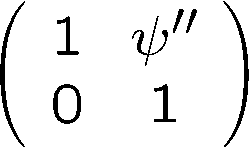 Matrix for dispersion:
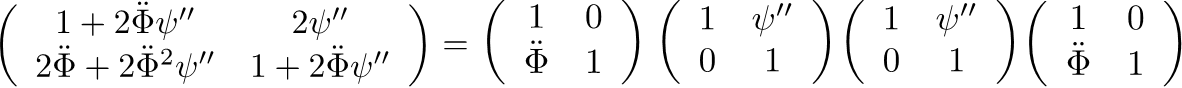 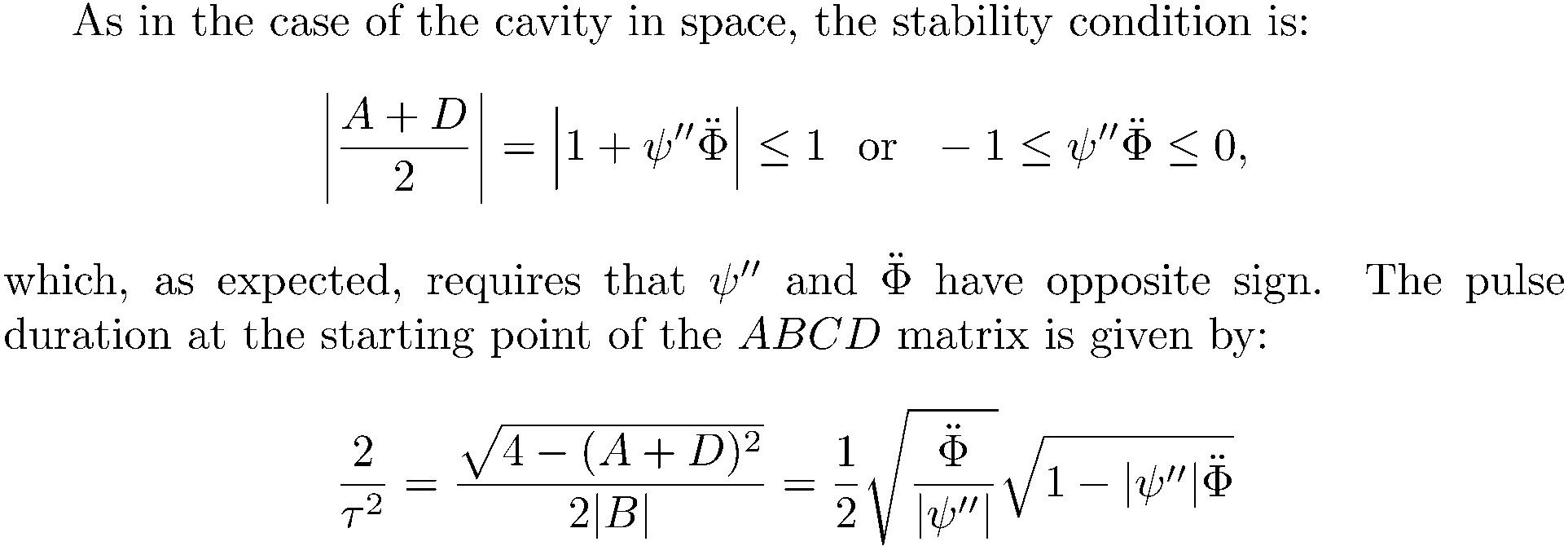 From Gaussian beams/ABCD matrices we got:
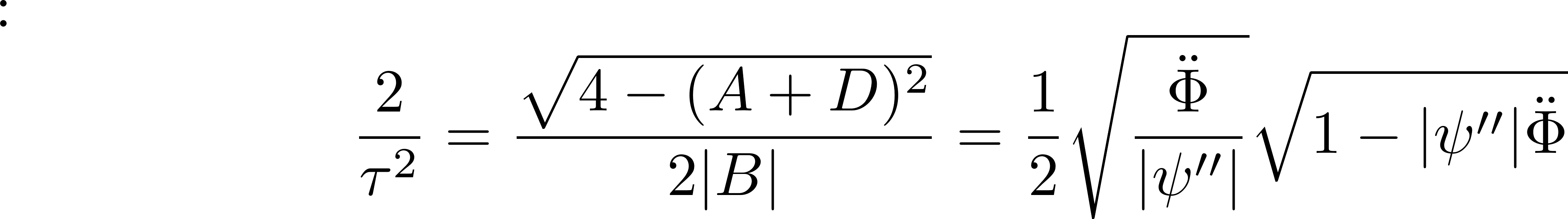 Time lens:
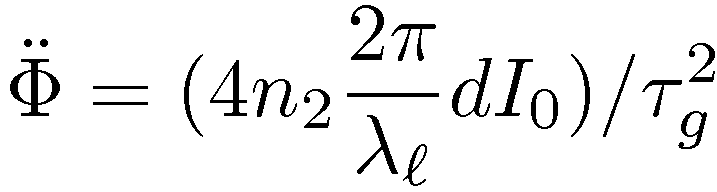 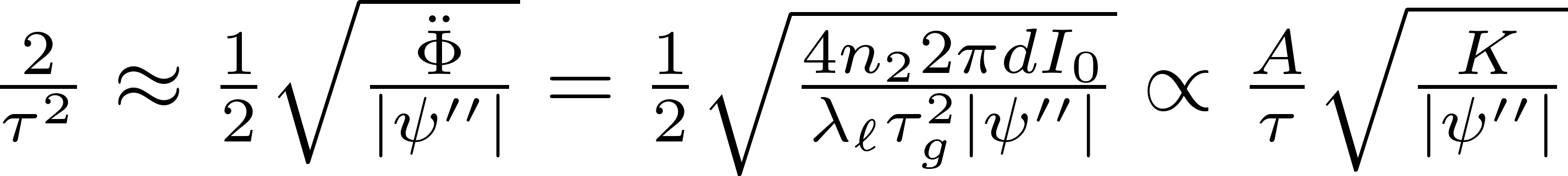 From the soliton equation we got:
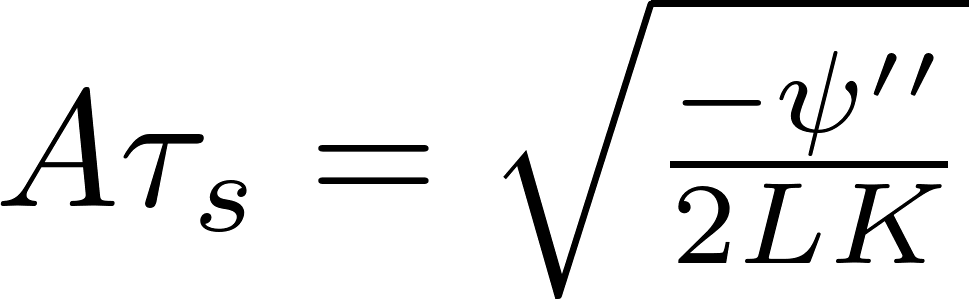 From GVD and dispersion compensating each other we got:
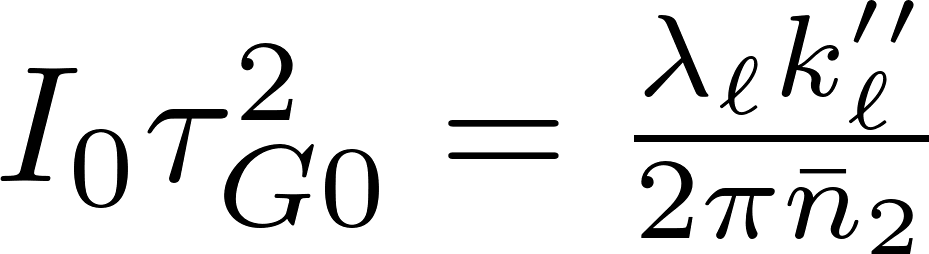 NONINEAR SCHROEDINGER
EQUATION IN TIME
NOT NORMALIZED SOLUTIONS
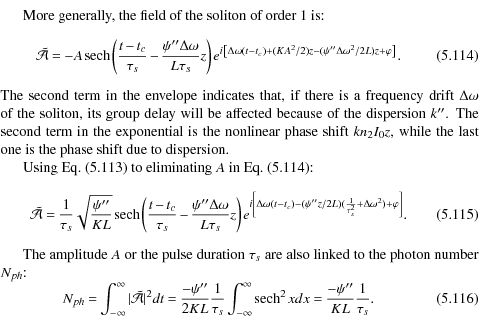 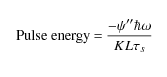 SOLITON STABILITY
A perturbation causing an increase in photon
number leads to a depletion of the leading and trailing edges, while the number of
photons is increased in the center, implying a pulse compression. The soliton is a
stable entity for the total number of photons. An increase in peak intensity should
result in a larger Kerr effect, hence a phase shift.
First order solitons are stable, in the sense that if a soliton of order > 0:5 or < 1:5
(area between pi/2 and 3pi/2) is launched, it will evolve towards a single soliton
or order one. The threshold for soliton formation is higher if a chirped pulse
is launched.
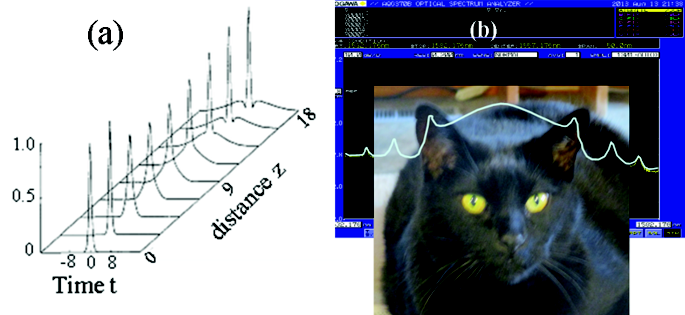 The laser as an orthodontist
The laser cavity having dispersion,
How can the modes of the frequency comb be exactly equally spaced?
D
Mode locked laser
l
FREQUENCY 
TUNABLE
LASER
MODE-LOCKED
LASER
SPECTROMETER
Frequency counter
FREQUENCY
   COUNTER
Round
-trip
frequency
200
101 884 000 Hz
-
100
ORTHODONTIST
wavelength
Rep. Rate
700
800
900
Wavelength [nm]
The laser as an orthodontist
Tuned cw laser
The actions of nonlinearity and GVD exactly compensate each other.
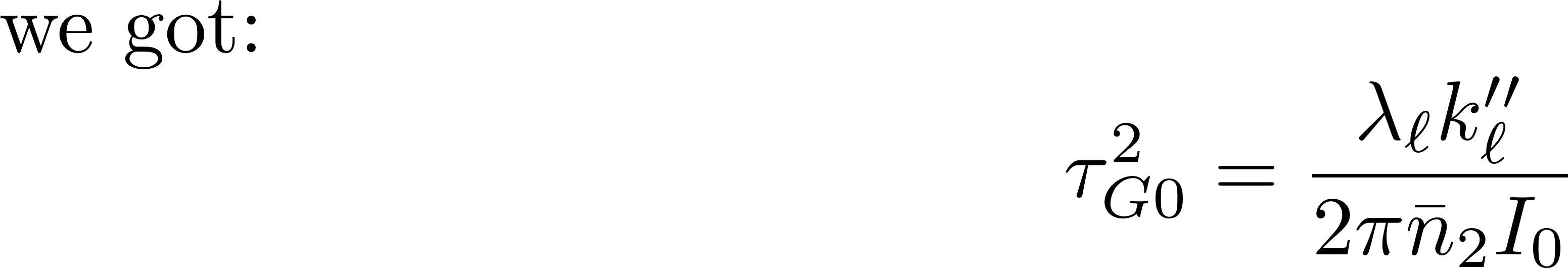 The laser as an orthodontist
The laser cavity having dispersion,
How can the modes of the frequency comb be exactly equally spaced?
Procedure:   1) write the quadratic spectral chirp coefficient induced by Kerr effect:
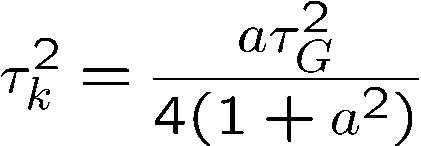 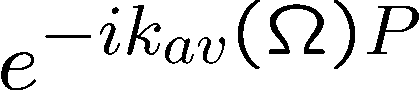 Multiply the chirped frequency spectrum by the dispersion:
at each round-trip, to find the condition:
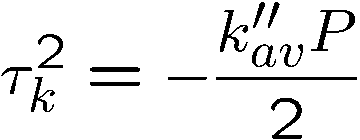 Dispersion
Kerr-induced chirp
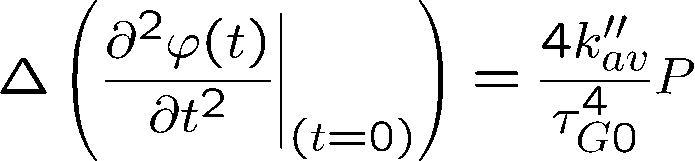 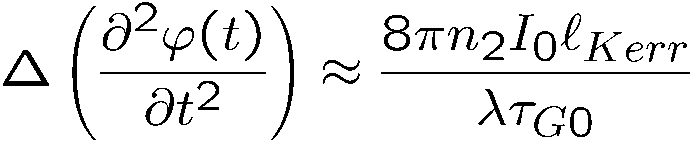 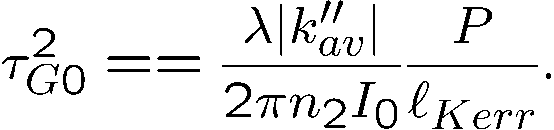 Evolution of a single pulse in an ``ideal'' cavity
P = perimeter of the cavity
Kerr effect
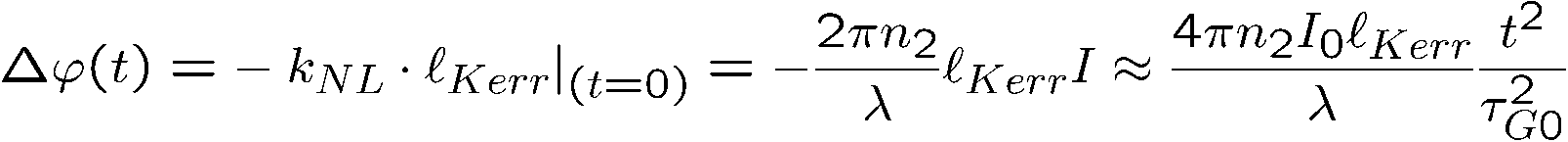 How unequally spaced modes
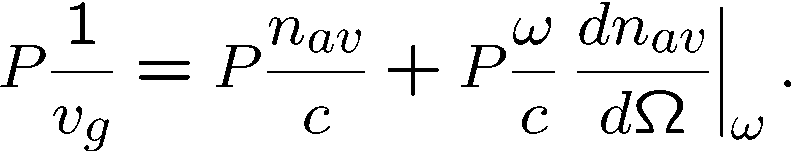 Group delay
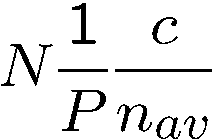 not equally spaced because nav = nav(w)
Cavity modes:
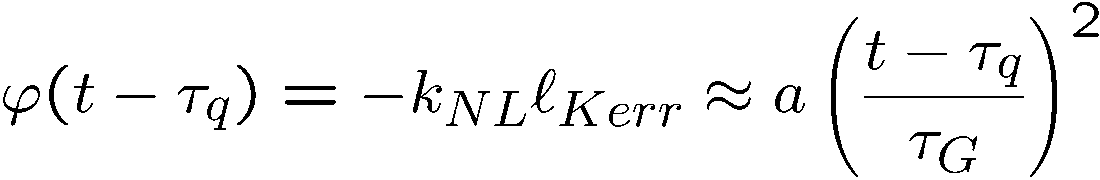 where
F.T.
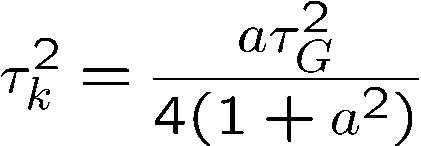 where
lead to a perfect frequency comb
Phase delay
A cavity with ONLY Kerr modulation generates the pulse train:
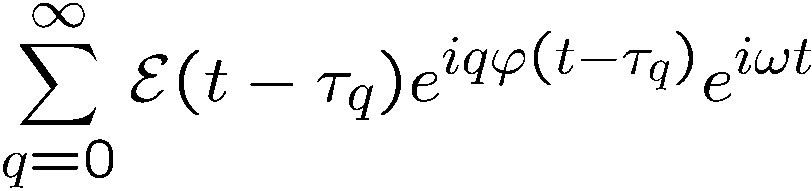 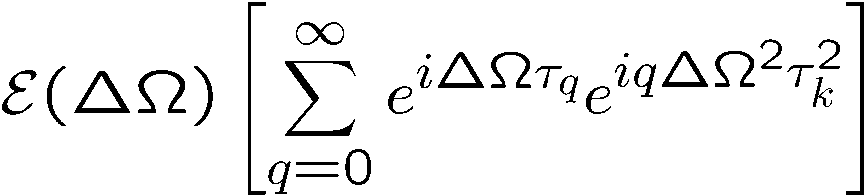 dispersion
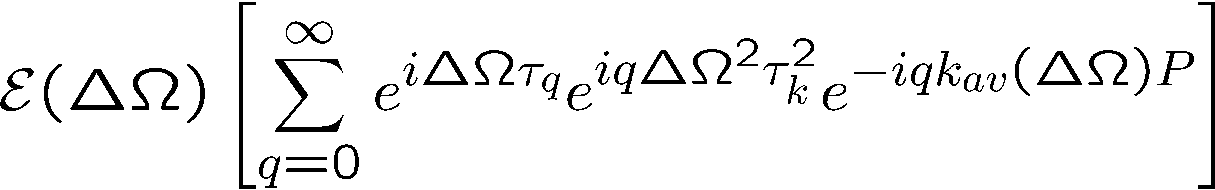 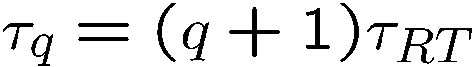 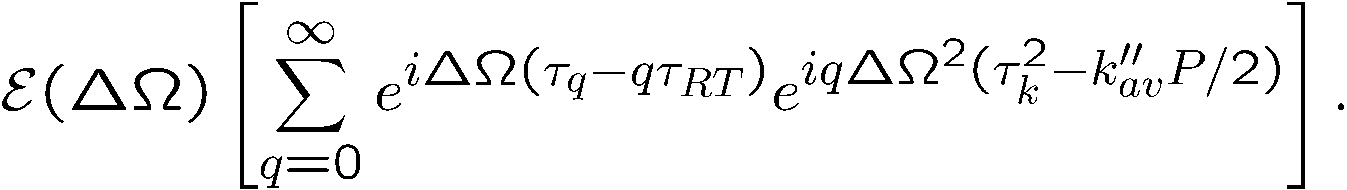 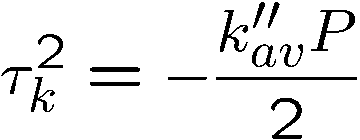 How unequally spaced modes
lead to a perfect frequency comb
Two related questions:
Which mechanism makes the
As a pulse circulates in the cavity,
unequally spaced cavity modes
does it evolve towards a steady state?
equidistant?
Balance phase modulation by Kerr effect
and phase modulation   by dispersion
Evolution of a single pulse in an ``ideal'' cavity
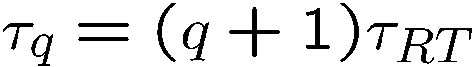 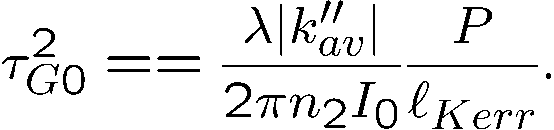 SAME
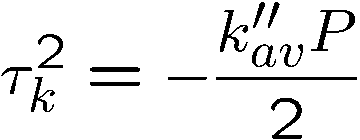 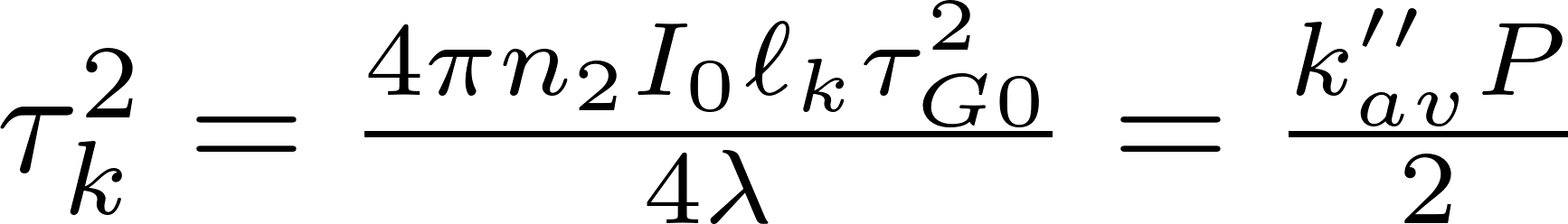 CONDITION
MODE-LOCKING: how to put these modes in phase?
Active mode-locking: couple modes with AO modulator (frequency domain)
Active mode-locking: shutter (time domain)
Passive mode-locking: Saturable absorber (or Kerr lensing)
ACTIVE  MODE LOCKING
Fig:
a) Schematic setup of a non-resonant acousto-optic modulator. A transducer generates a sound wave, at which a light beam is partially diffracted. The diffraction angle is exaggerated.
b) Acousto-optic deflection of light.  The frequency of the diffracted beam is up-shifted in this geometry.
Fig:
Output coupler
Mirror m1
He-Ne
Circulating pulse
L
a)
L
AOM
RRM
0th order shift
Mirror m2
1st order shift
He-Ne
b)
Frequency shifted pulse will be 
Injected back
He-Ne
Injected pulse must overlab with circulating pulse
c)
Fig:
Mirror m1
He-Ne: SP 125
Circulating pulse
L
L
Mirror m3
AOM
RRM
SF-P
Mirror m2
0th order shift
1st order shift
BS
~
Osc.
Osc.
RF gen.
(40-45 MHz)
Experimental layout: (SP 125: Spectra Physics 125 HeNe Gas Laser, AOM: Intra-Action AOM, RF gen.: RF frequency synthesizer, RRM: Retroreflecting mirror, SF-P: Scanning Fabry-Perot interferometer, Osc. : Oscilloscope, SA: Spectrum Analyzer).
Observation of the modes with a scanning Fabry-Perot
Fig.
Scanning Fabry Perot output. Top: optical tansmission T vs. frequency f ; Bottom: Corresponding Piezo voltage V vs. time t.
Phase
Phase
Phase
modulation
modulation
modulation
A purely dispersive mechanism, creates the soliton
dispersion
FIBER
dispersion
dispersion
dispersion
Dispersion
Phase
modulation
LASER
Are phase manipulations sufficient for mode-locking?
NO!
Intensity dependent losses are needed.
K
A
B
With aperture no cw lasing possible
d1
Brabec, Curley, Spielmann, Wintner and Schmidt
JOSA B 10:1029—1034 (1993)
d2
2/3 < d1/d2 < 3/4
Use stability range where the two curved mirrors are closest
Want sub 10 fs?
Stingl, Lenzner, Spielmann and Krausz, Optics Letters 20:602-604 (1995)
K
Results of  the cavity in space
A
B
The higher  the peak intensity, the stability criterium decreases from +1 (limit) to -1 (waist 0 at B)
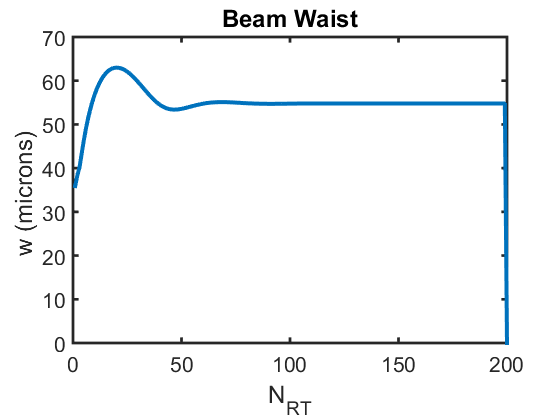 There is a stable solution for a broad range of intensities
Cycling the ABCD matrix of a time cavity with Kerr lens [fT = fT(I)]
Pulse duration versus round-trip stabilizes to 100 fs
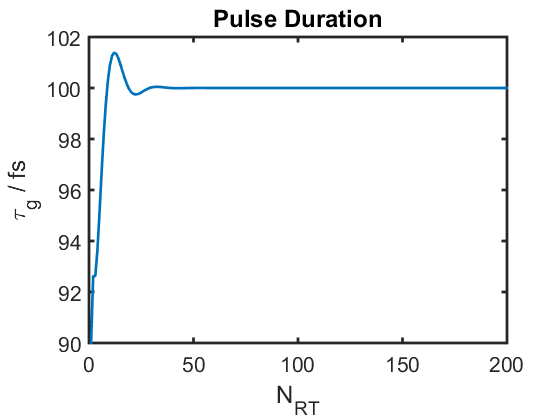 There is a stable solution for a broad range of intensities
Coupling imposed by common energy
Only one stable solution for given dispersion
The coupled solution
Ensemble of stable solutions of ABCD in time
Ensemble of stable solutions of ABCD in space
The right tool for a given measurement
An overview
THE PULSE TRAIN
TOOLS: Simple analog oscilloscope and frequency doubling crystal.
Electronic Spectrum analyzer
Spectrometer
What to look for?
Both fundamental and second harmonic: a straight  line.
No sideband and higher harmonics
Continuous spectrum, central wavelength
The frequency comb as seen by the experimentalist
THE PULSE TRAIN
Both fundamental and second harmonic: a straight  line.
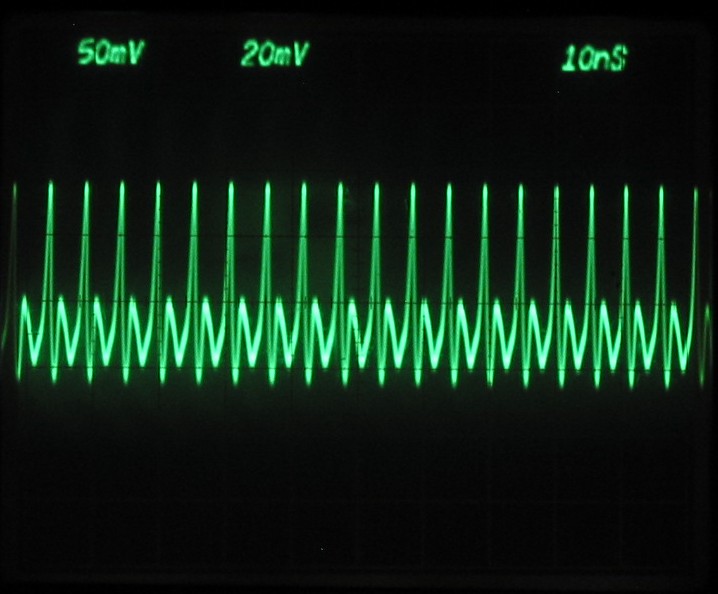 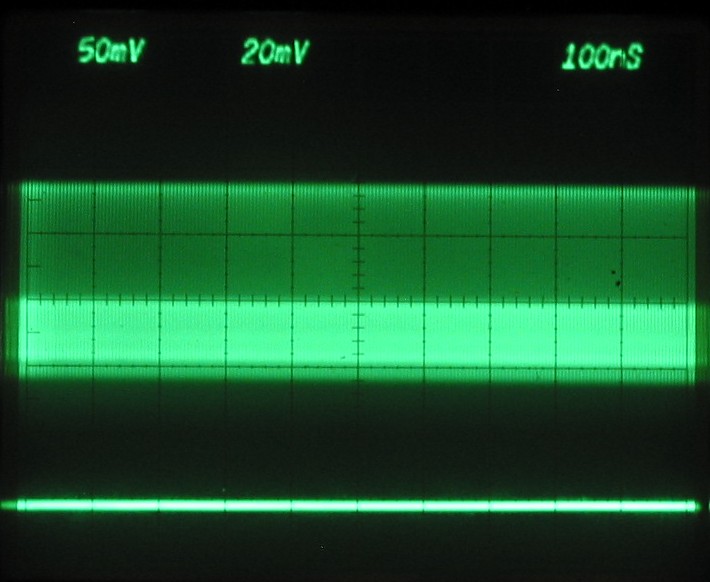 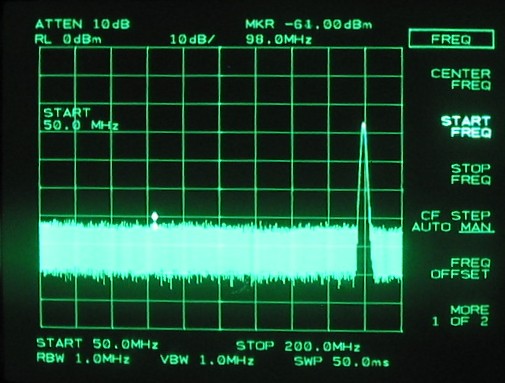 Electronic Spectrum analyzer
The frequency comb as seen by the experimentalist
THE PULSE TRAIN
What we should not see:
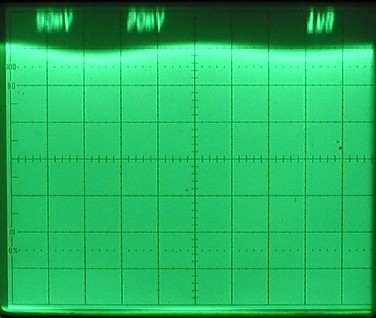 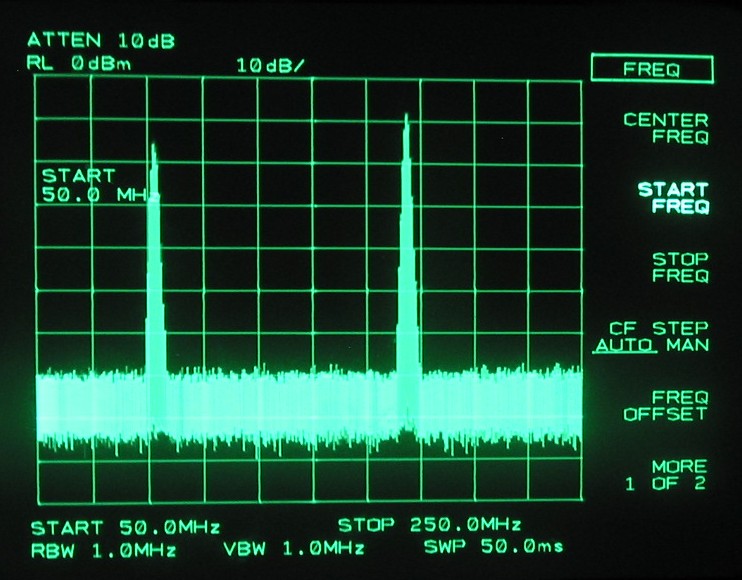 Modulation of the train on a ms scale
Q-switched-mode-locked train
(Shows as a sideband on spectrum
analyzer on a 100 KHz scale)